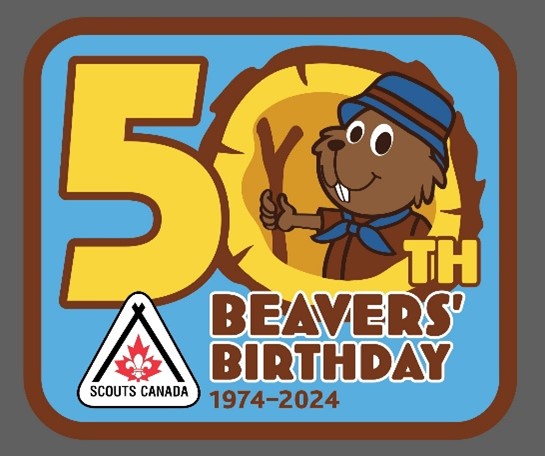 Voyageur Council Birthday Bonanza
Scouter Information Session
February 25, 2024
Agenda
Welcome / Introductions
What is this 50th about?
Voyageur’s party for Beavers
Timelines for the event
Registration Process
What’s next?
Q&A
Meet our admin team
Jeff Reid
Marc Chamberland
Susie James
Event Chair
jeff.reid@scouts.ca
Deputy Chairmchamberland@scouts.ca
Registrar
sjames@scouts.ca
3
Voyageur Beaver 50th – Feb 25, 2024
Beaver 50-what?
2024 marks 50 years since the Beaver program started in Canada… so we’re holding a nation-wide party on June 1st!

Each Council will run their own event
Format is a 10am-4pm event
A one-hour national “virtual campfire” held across every region
Voyageur has over 1200 Beavers, and 375 Scouters
Where?
Beckwith Recreation Complex
1319 9th Beckwith Line
Carleton Place
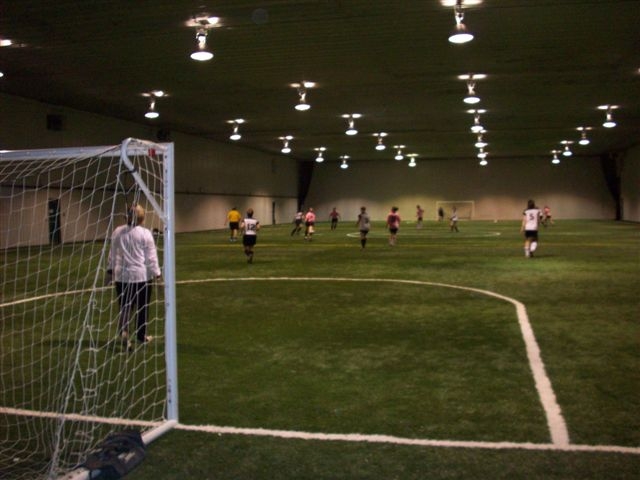 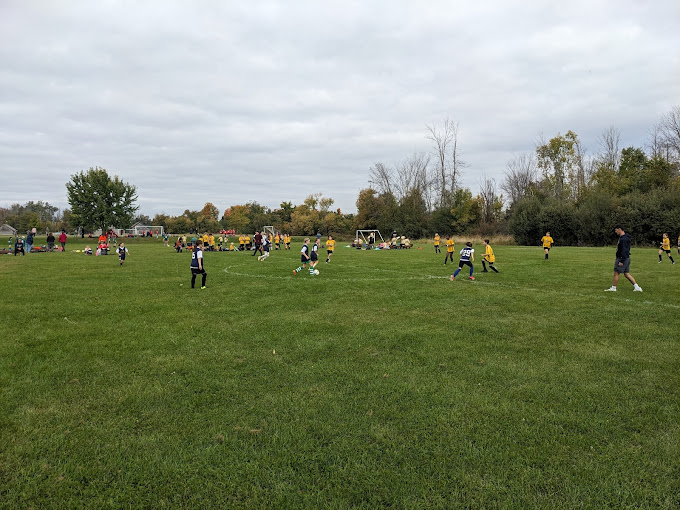 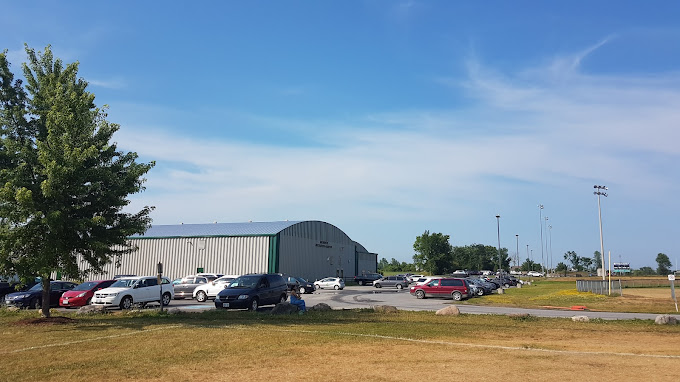 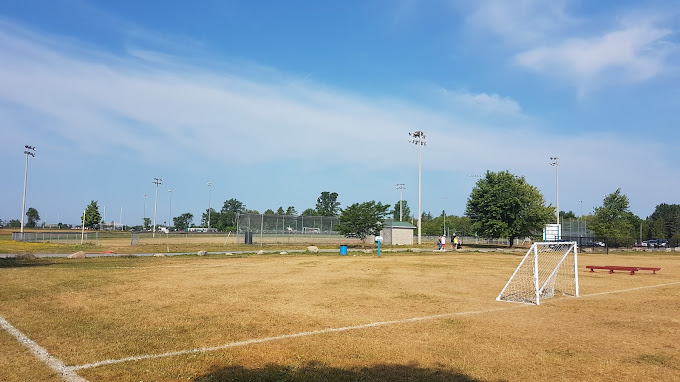 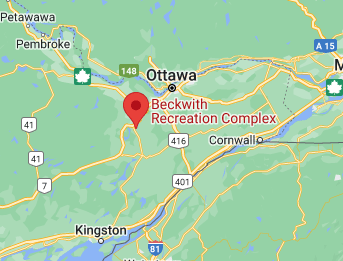 5
Voyageur Beaver 50th – Feb 25, 2024
Where?
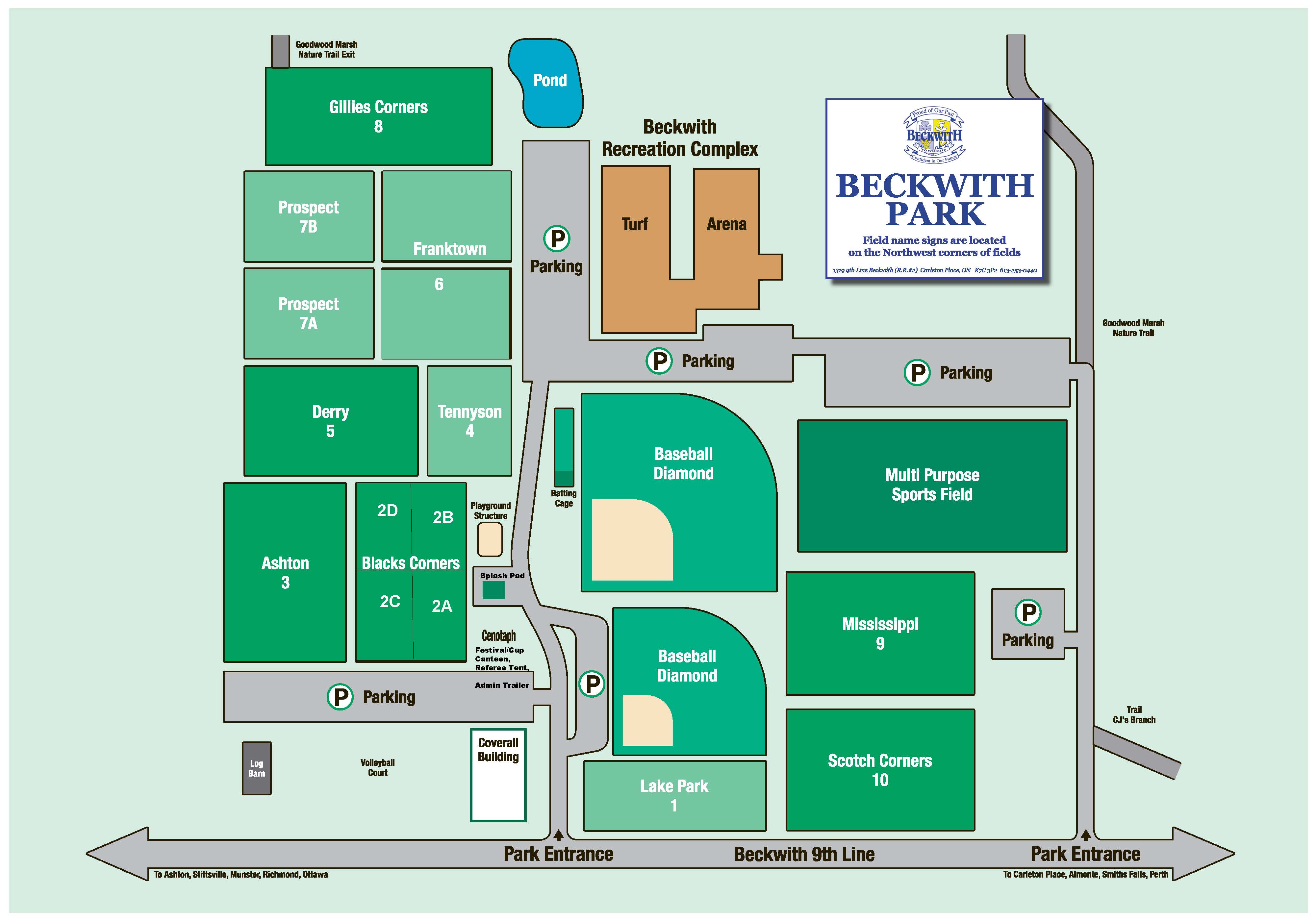 6
Voyageur Beaver 50th – Feb 25, 2024
June 1st Timeline
Bus hub arrivals, check-ins
7-8:30am
Attendees arrive, final check-ins
9:30am
Event opening
10:00am
Activity rotations
10:30am
Lunch
12:00pm
Activity rotations
12:45pm
Virtual campfire (nation-wide)
2:00pm
Departures
3:00pm
7
Voyageur Beaver 50th – Feb 25, 2024
Transportation... hubs?
That’s right!  We will bus everyone to the event from different hubs around Voyageur.

Why?
Minimizing traffic around the site, and check-in times
For those further away from the site, each parent won’t need to travel
The fun begins on the bus!
Transportation... hubs?
Where?
Locations to be determined, once registration is completed
When?
Check-in time will be set based on distance to Beckwith
Departure from the 50th will be based on distance; furthest to travel will leave first
Activities?
Bowling	
Can Knockdown	
Face painting	
Water gun targets	
Lollipop Game 	
Rubber Duck Match	
Go fish	
Micromachine races	
Dino dig 	
Photo Booth
Catapult frogs	
Soda Bottle Toss	
Cornhole	
Birthday Card	
Water Transport Challenge	
Compass activity	
Time capsule	
Fire Lighting  station	
Balloon pops	
Spider Web
10
Voyageur Beaver 50th – Feb 25, 2024
Nation-wide Virtual Campfire!
To celebrate this momentous event, we’re planning for a national virtual “campfire” with all councils across Canada!

Meet Beavers from across Canada, as they broadcast from their event
Nation-wide sing along of our favourite campfire songs
US, singing songs to Beavers across Canada
11
Voyageur Beaver 50th – Feb 25, 2024
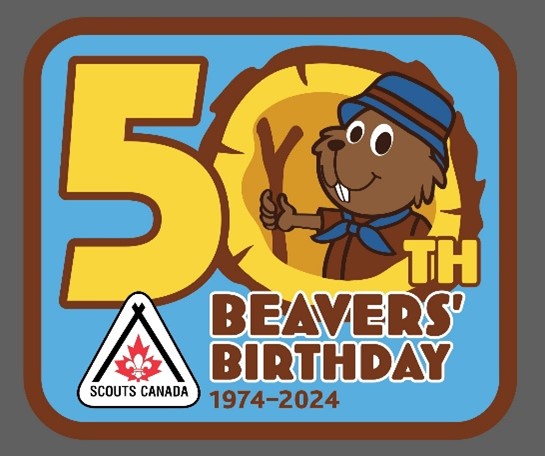 Plus….. Swag!
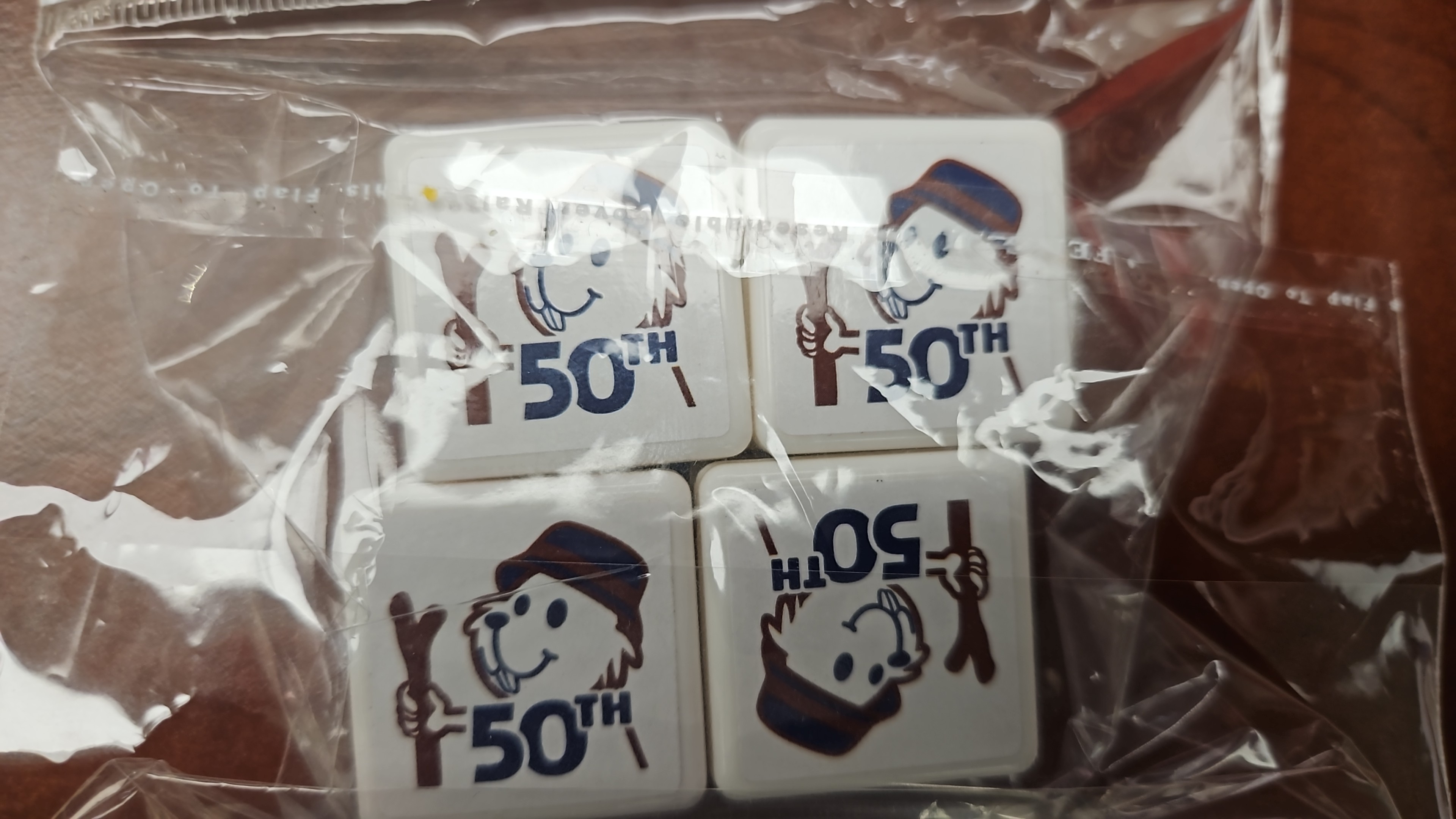 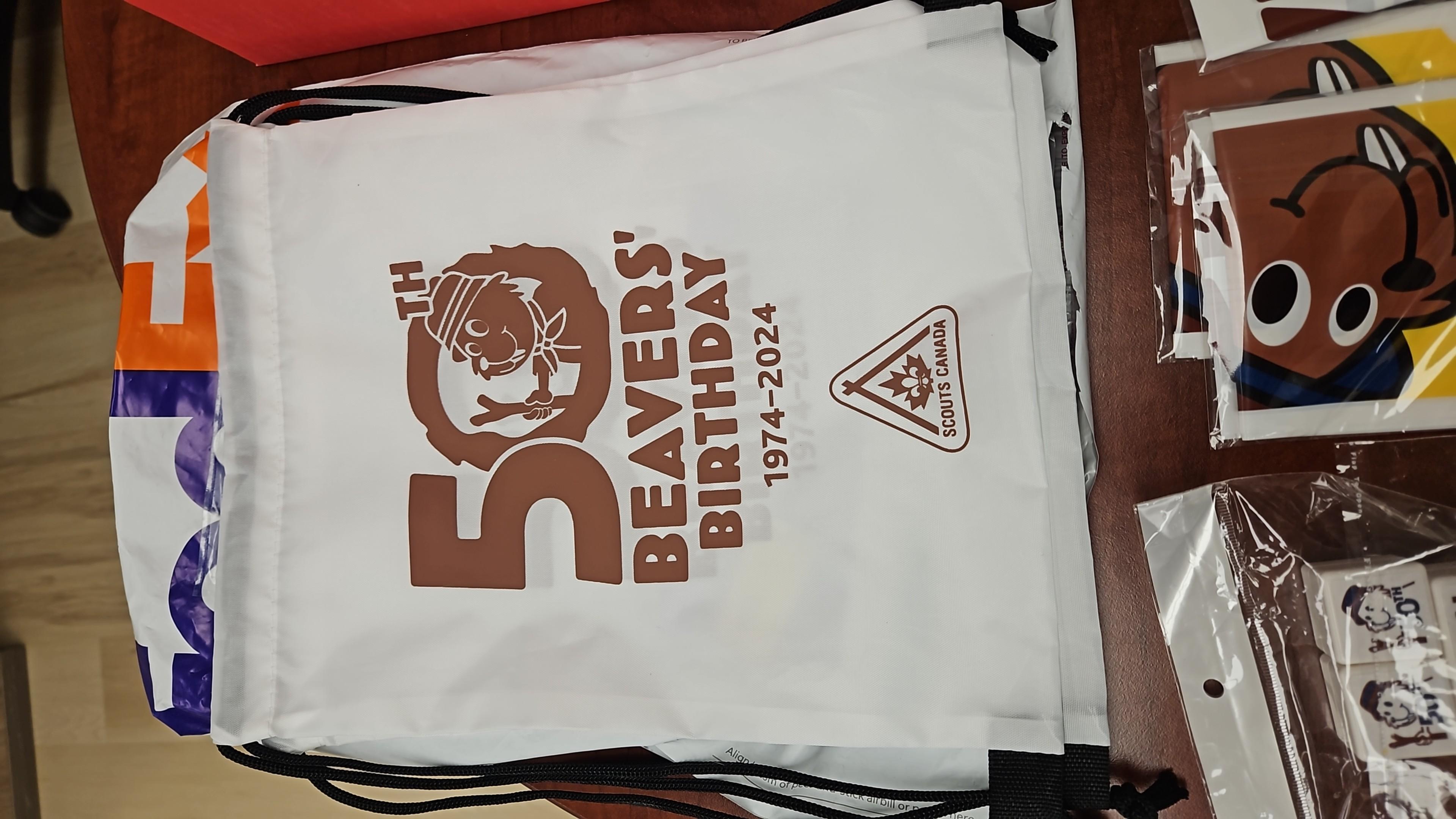 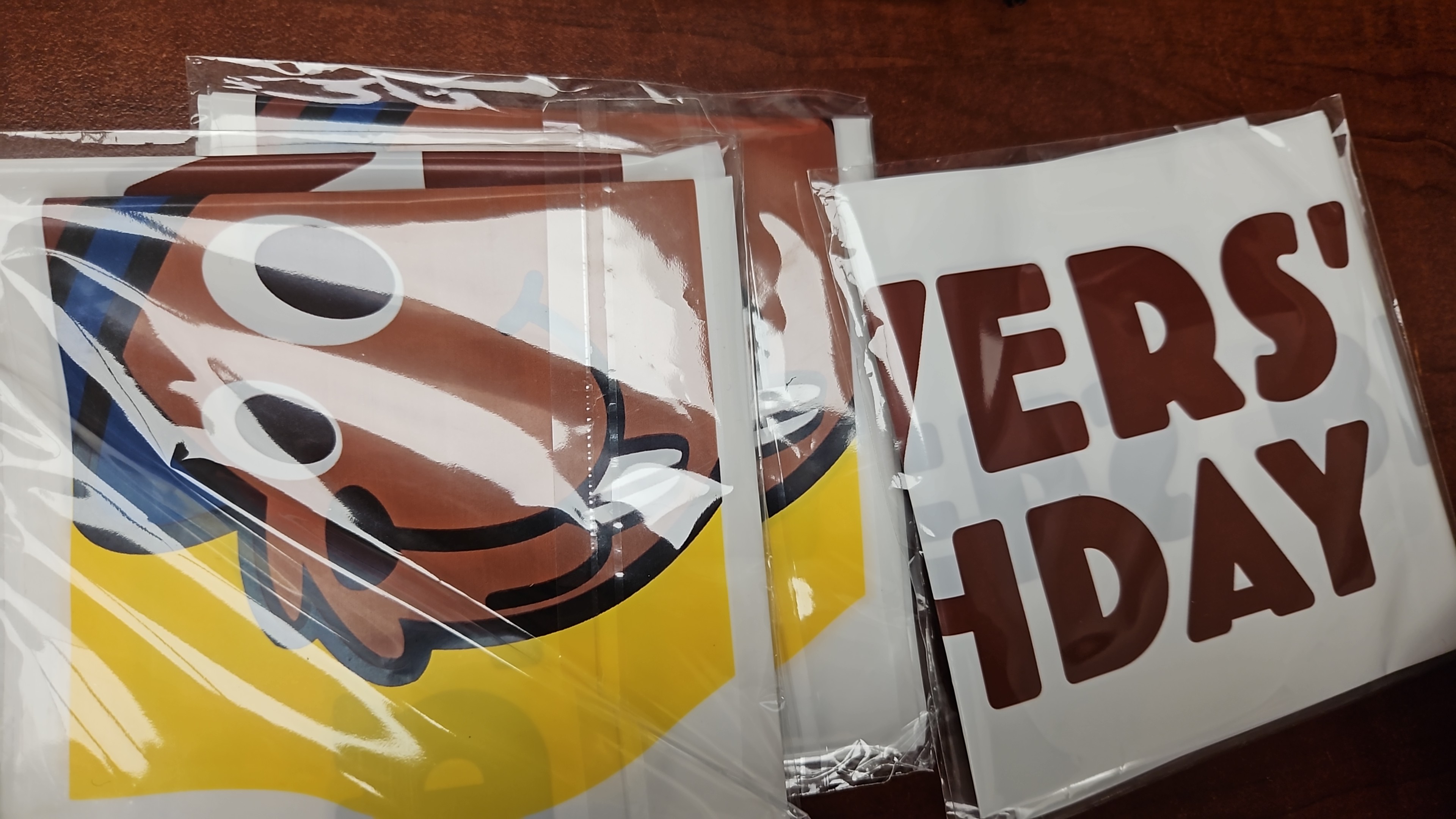 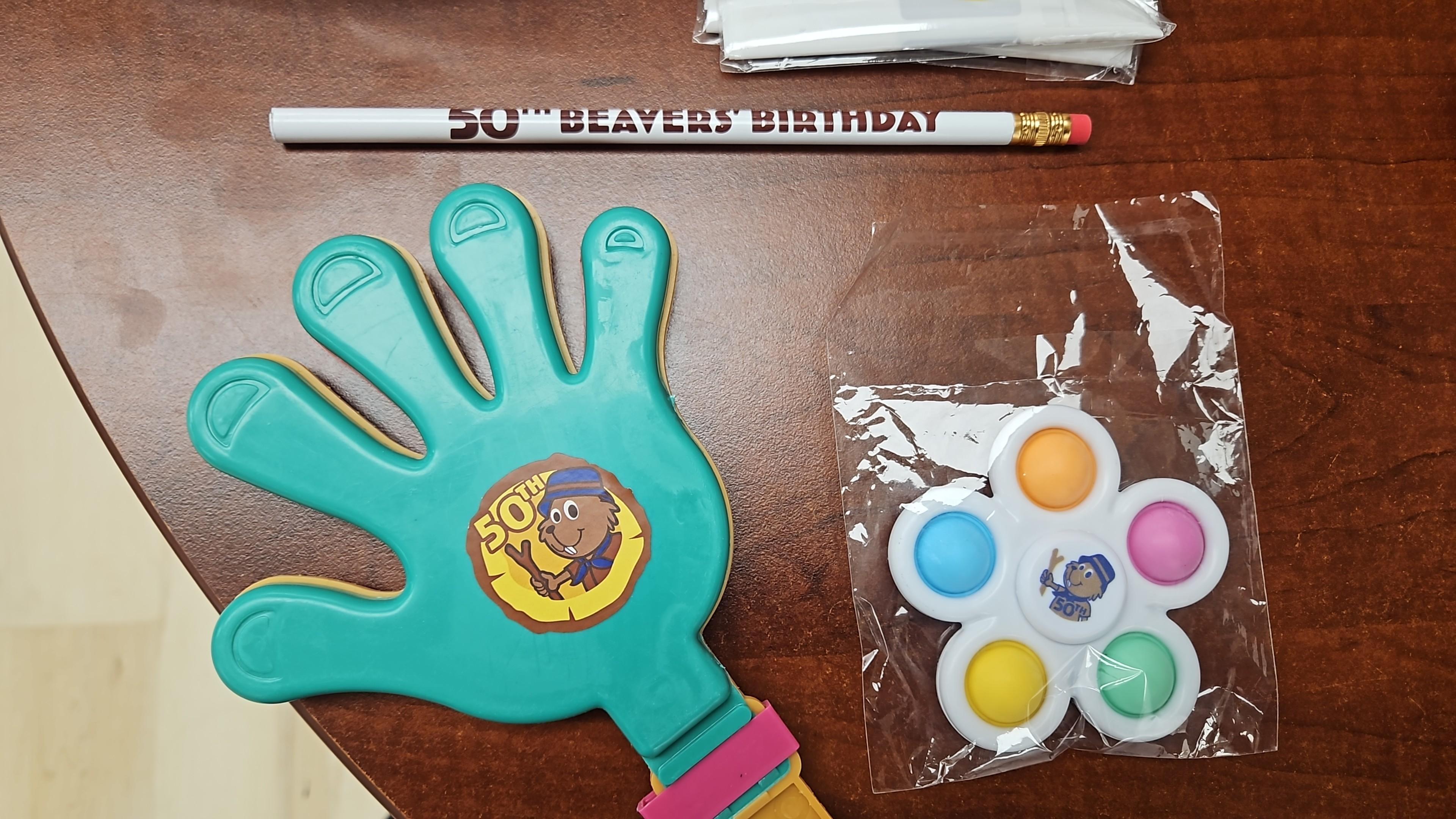 12
Voyageur Beaver 50th – Feb 25, 2024
Timelines
Feb 1st, 2024
March 15, 2024
Mid-April
Early May
June 1st, 2024
Registration opens
Registration closes
Confirmation if catering will be available
Transportation hub confirmed
FUN!!
13
Voyageur Beaver 50th – Feb 25, 2024
Registrations!
Due by March 15th!
Attendance Cost
Base Pricing
Other councils…
Beavers: $50
Scouters: $50 (or $35 without swag)
Offer of Service: $30
Parent/Guardian: $35
Battlefields - $60/person with sleepover, no food or transportation
Toronto - $50/person, no food, no sleepover, and no transportation
DoubleKnot fees!
15
Voyageur Beaver 50th – Feb 25, 2024
16
Voyageur Beaver 50th – Feb 25, 2024
Resources!
Voyageur Beaver 50th Website!

https://www.beaver50th.ca/

Beaver 50th Newsletter

Sent out twice a month to all registered Beaver Scouters and GC’s in Voyageur.
We Need Help!
Admin Team
Logistics Team
Program Team
Overall event management, attends key meetings
Site services & logistic planning
Activities and event scheduling, coordination
On-Site Team
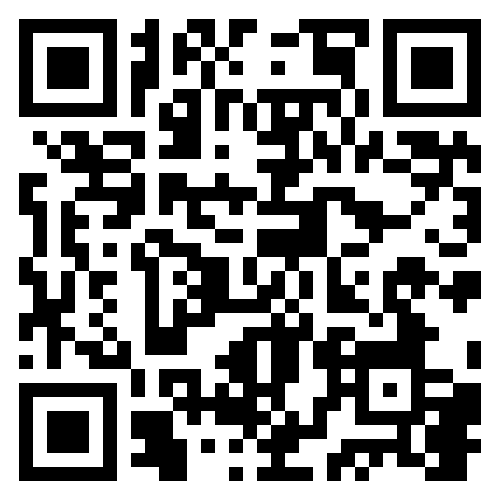 Role Registration:  https://forms.office.com/r/PHtE2gb2RR
18
Voyageur Beaver 50th – Feb 25, 2024
Let’s make this special!
Please reach out to us if you have any suggestions or ideas for….

Vendors who would be a great addition to tie-in and help make this an amazing day
Any sponsorship ideas
If you’d like to help with the planning and running of this event for the youth!
19
Voyageur Beaver 50th – Feb 25, 2024
Q&A
What’s on your mind?